Figure 1. Patent applications in EU by sector.
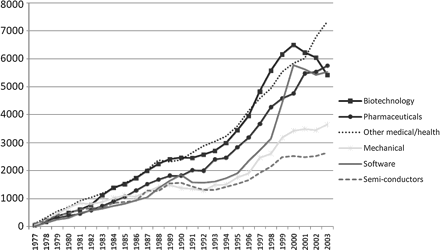 Journal of Intellectual Property Law & Practice, Volume 4, Issue 11, November 2009, Pages 798–808, https://doi.org/10.1093/jiplp/jpp145
The content of this slide may be subject to copyright: please see the slide notes for details.
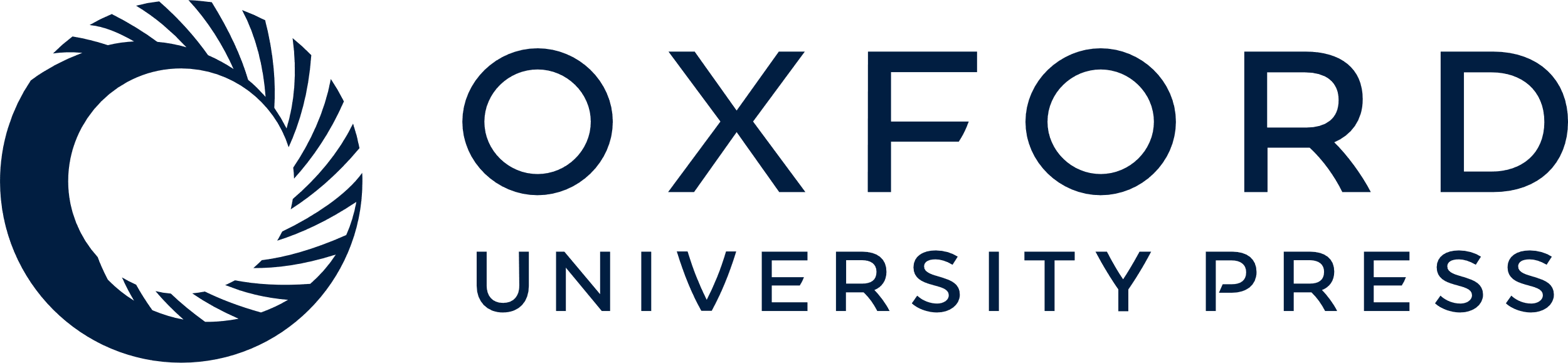 [Speaker Notes: Figure 1. Patent applications in EU by sector.


Unless provided in the caption above, the following copyright applies to the content of this slide: © The Author (2009). Published by Oxford University Press. All rights reserved.]
Figure 2. Patent tax rates generated by actual fee schedules.
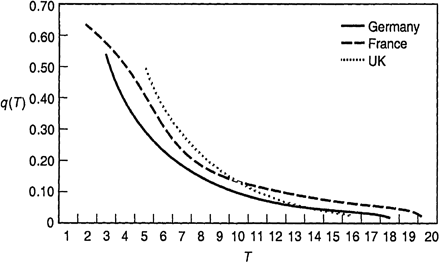 Journal of Intellectual Property Law & Practice, Volume 4, Issue 11, November 2009, Pages 798–808, https://doi.org/10.1093/jiplp/jpp145
The content of this slide may be subject to copyright: please see the slide notes for details.
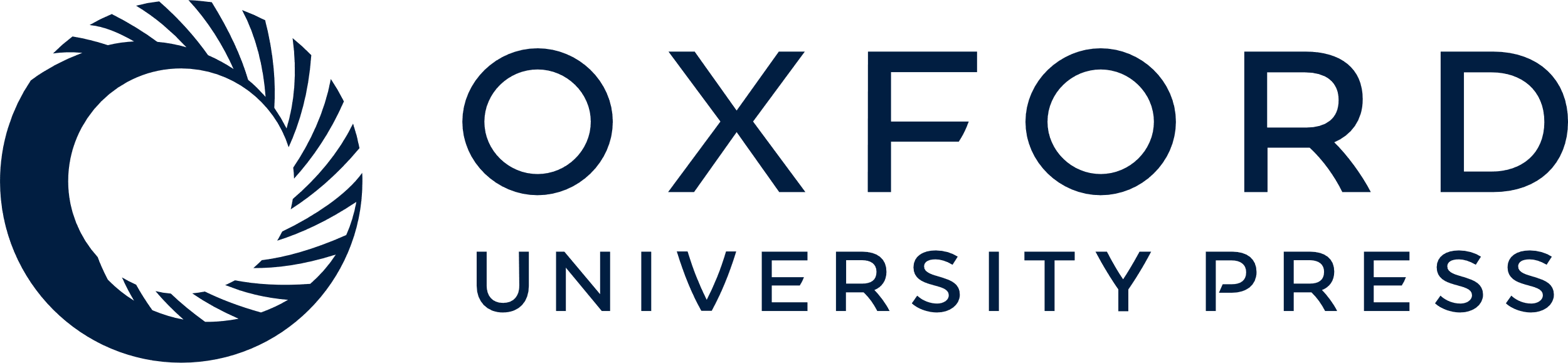 [Speaker Notes: Figure 2. Patent tax rates generated by actual fee schedules.


Unless provided in the caption above, the following copyright applies to the content of this slide: © The Author (2009). Published by Oxford University Press. All rights reserved.]
Figure 3. Patent tax rates implied by socially optimal fee schedule.
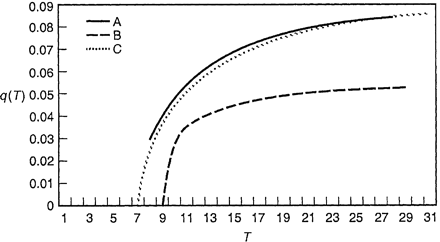 Journal of Intellectual Property Law & Practice, Volume 4, Issue 11, November 2009, Pages 798–808, https://doi.org/10.1093/jiplp/jpp145
The content of this slide may be subject to copyright: please see the slide notes for details.
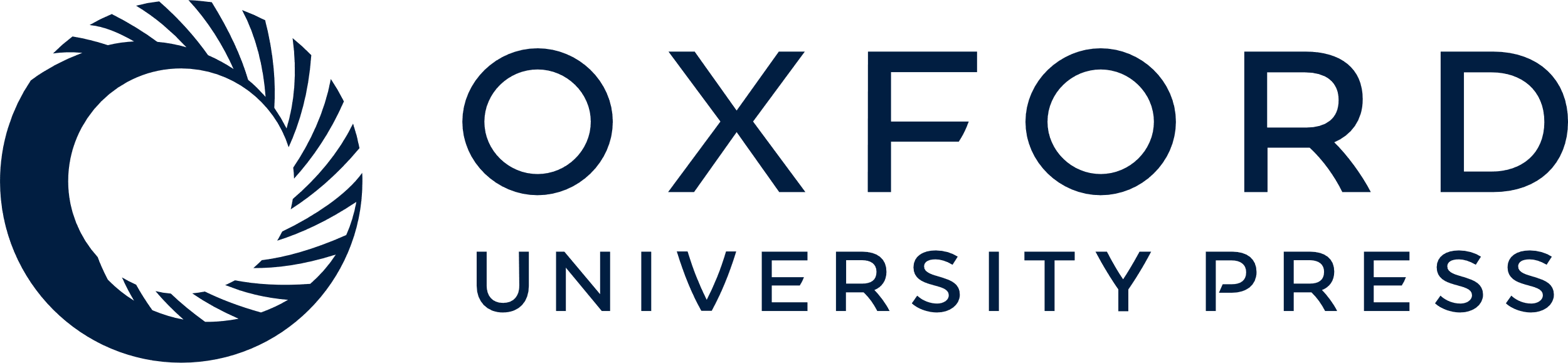 [Speaker Notes: Figure 3. Patent tax rates implied by socially optimal fee schedule.


Unless provided in the caption above, the following copyright applies to the content of this slide: © The Author (2009). Published by Oxford University Press. All rights reserved.]